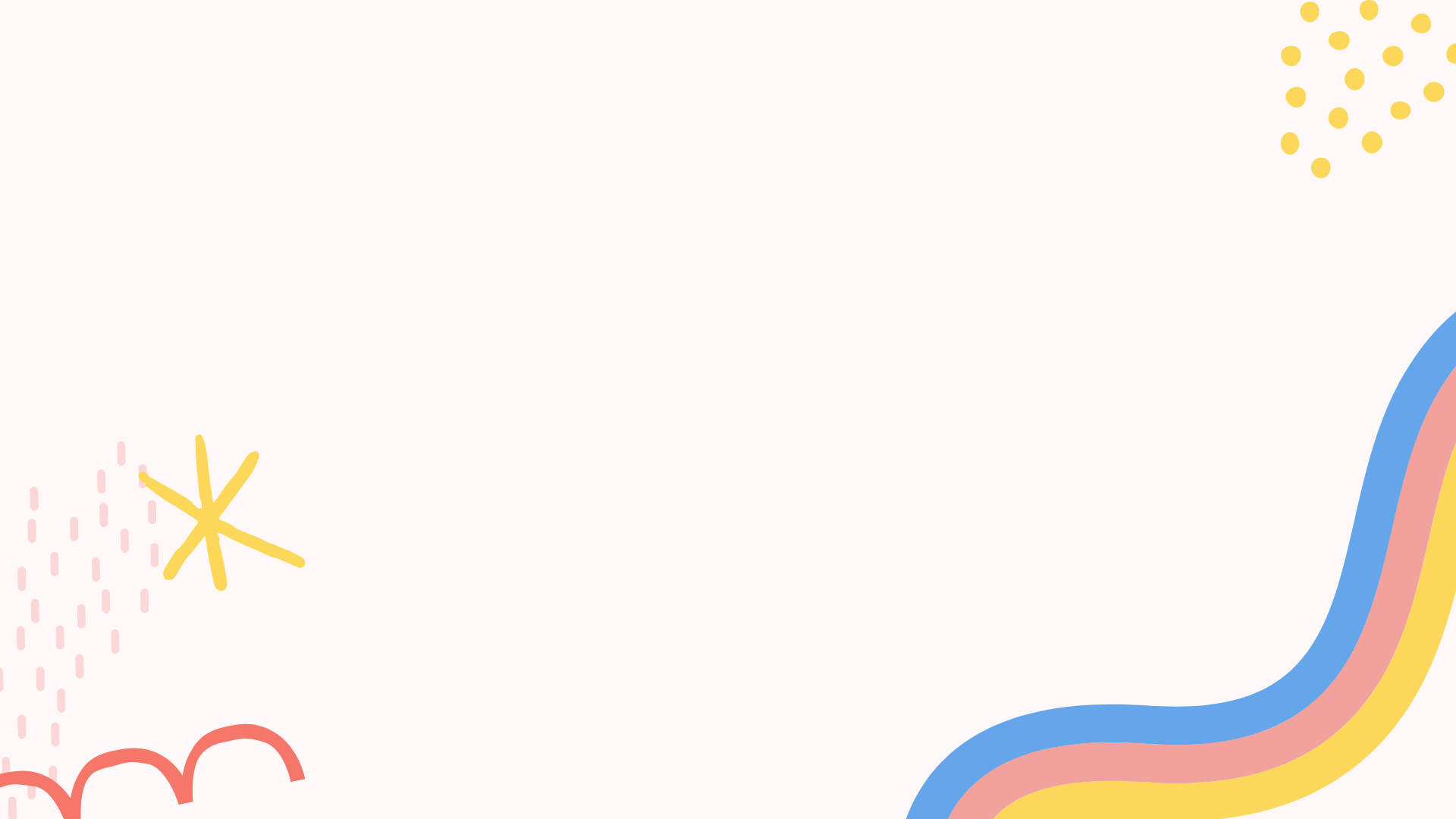 Chào mừng các thầy, cô giáo về dự giờ
Môn: Toán
Lớp 4D
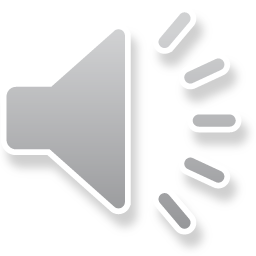 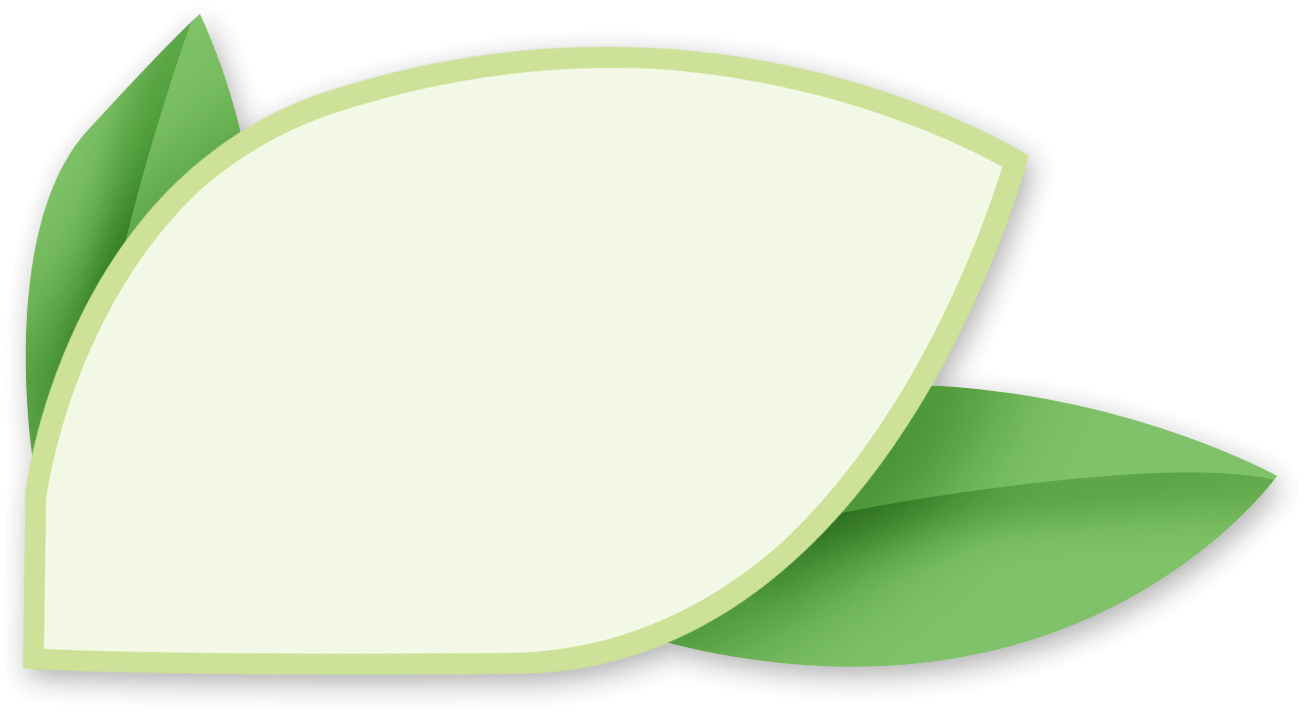 KHỞI ĐỘNG
[Speaker Notes: Tiết trước chúng mình được học bài gì ?
À tiết trước chúng mình đã học bài tập đọc “ Cái gì quý nhất “ .]
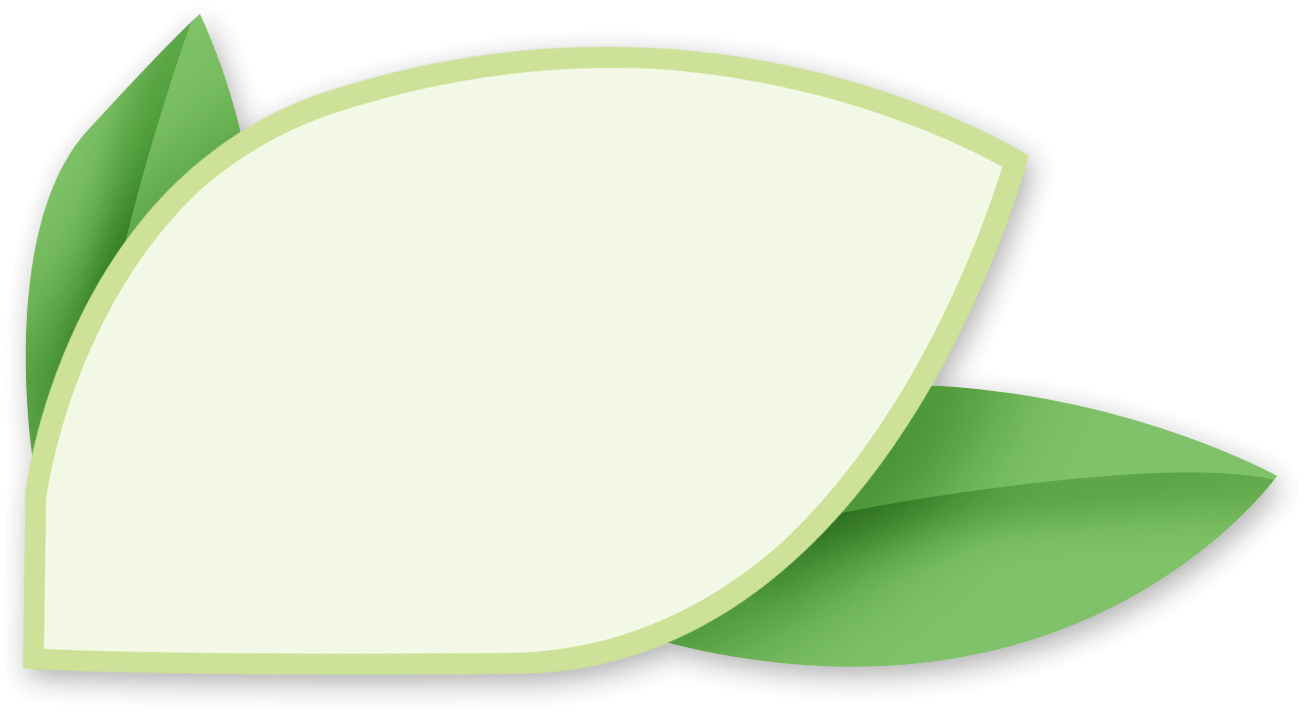 KHÁM PHÁ
[Speaker Notes: Tiết trước chúng mình được học bài gì ?
À tiết trước chúng mình đã học bài tập đọc “ Cái gì quý nhất “ .]
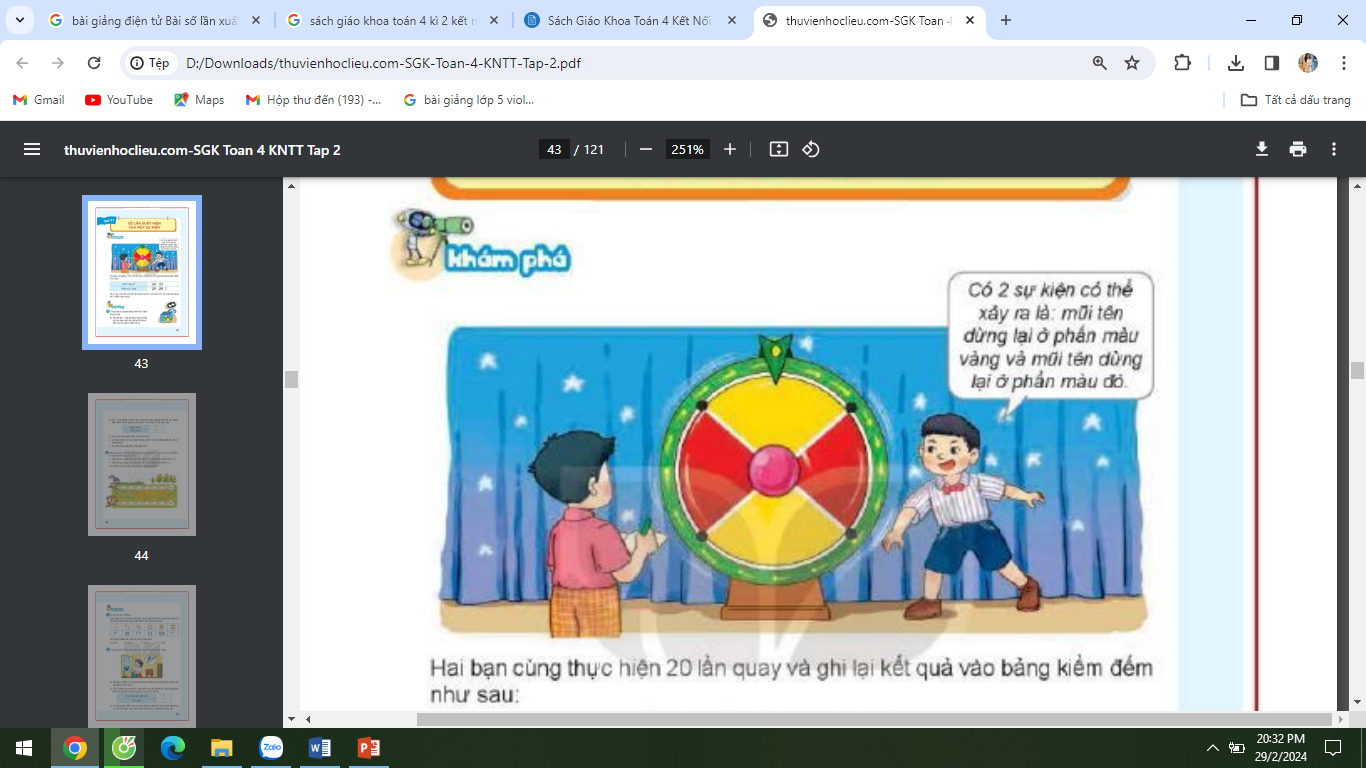 Việt thực hiện 20 lần quay. Nam ghi chép xem khi vòng quay dừng lại thì mũi tên chỉ vào màu nào rồi ghi lại vào vở.
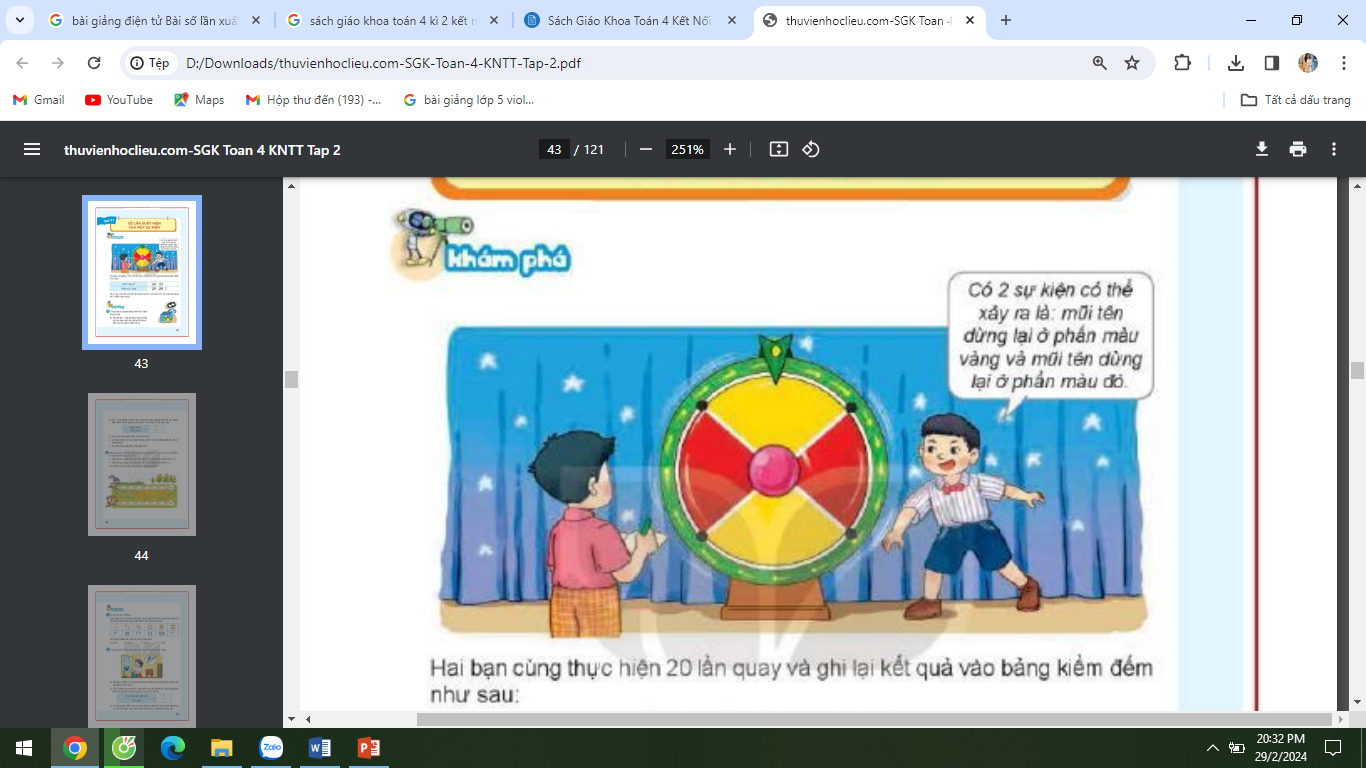 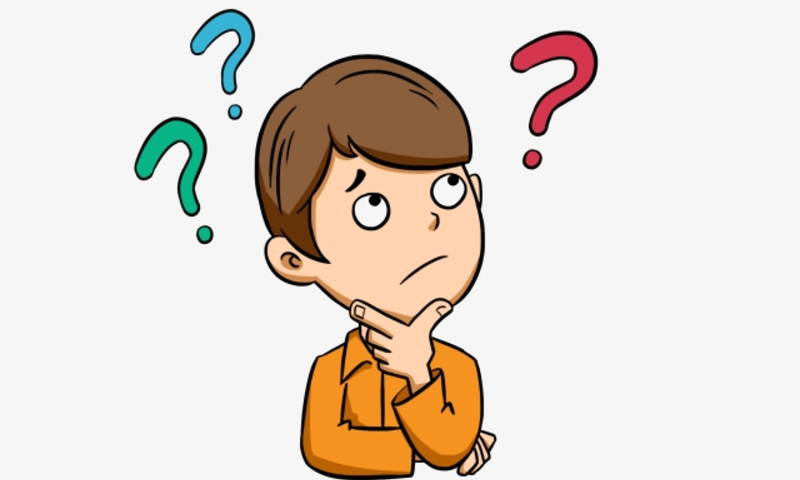 Sự kiện nào có thể xảy ra?
Có hai sự kiện có thể xảy ra:
- Mũi tên dừng lại ở phần màu đỏ.
- Mũi tên dừng lại ở phần màu vàng.
BẢNG KIỂM ĐẾM
Có 9 lần mũi tên dừng lại ở phần màu đỏ và 11 lần mũi tên dừng lại ở phần màu vàng.
CÁC BƯỚC THỰC HIỆN KIỂM ĐẾM SỐ LẦN XUẤT HIỆN CỦA MỘT SỰ KIỆN
Bước 1: Nêu các sự kiện có thể xảy ra khi thực hiện thí nghiệm, trò chơi.
Bước 2: Thực hành thí nghiệm, trò chơi và ghi lại kết quả vào bảng thống kê, kiểm đếm.
Bước 3: Nêu kết quả và nhận xét.
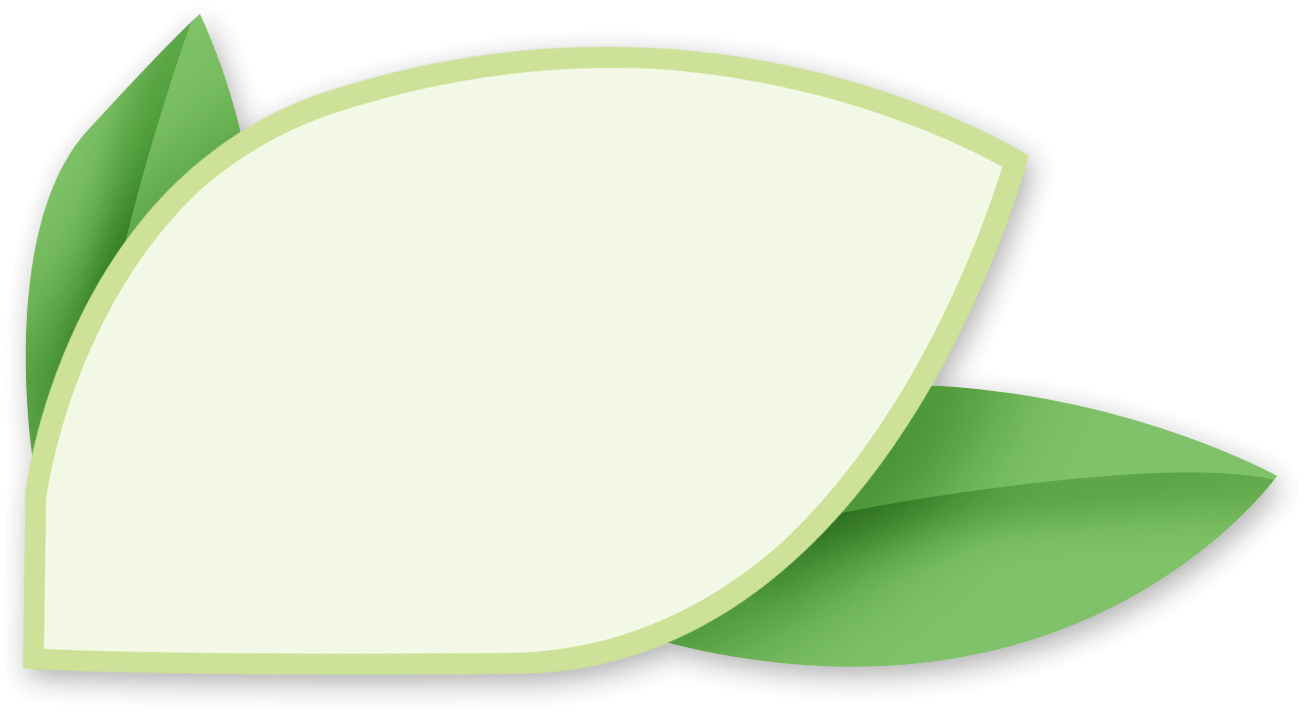 HOẠT ĐỘNG
[Speaker Notes: Tiết trước chúng mình được học bài gì ?
À tiết trước chúng mình đã học bài tập đọc “ Cái gì quý nhất “ .]
Bài 1: Trong hộp có 3 quả bóng màu xanh và 1 quả bóng màu vàng.
a) Em hãy lấy 1 quả bóng từ chiếc hộp và quan sát màu quả bóng lấy được. Nêu các sự kiện có thể xảy ra.
Có hai sự kiện có thể xảy ra:
- Lấy được một quả bóng màu xanh.
- Lấy được một quả bóng màu vàng.
b) Lấy 1 cái kẹo ra khỏi hộp, quan sát màu và ghi lại kết quả vào bảng kiểm đếm rồi trả lại kẹo vào hộp. Thực hiện 10 lần như vậy.


c) Dựa vào bảng kiểm đếm trả lời câu hỏi:
Có bao nhiêu lần lấy được bóng xanh? Có bao nhiêu lần lấy được bóng vàng?
Sự kiện nào xuất hiện nhiều lần hơn?
Bài 1: Trong hộp có 3 quả bóng màu xanh và 1 quả bóng màu vàng.
a) Em hãy lấy 1 quả bóng từ chiếc hộp và quan sát màu bóng lấy được. Nêu các sự kiện có thể xảy ra.
Bước 1: Nêu các sự kiện có thể xảy ra khi thực hiện thí nghiệm, trò chơi.
Bước 2: Thực hành thí nghiệm, trò chơi và ghi lại kết quả vào bảng thống kê, kiểm đếm.
b) Lấy 1 quả bóng ra khỏi hộp, quan sát màu và ghi lại kết quả vào bảng kiểm đếm rồi trả lại bóng vào hộp. Thực hiện 10 lần như vậy.
c) Dựa vào bảng kiểm đếm trả lời câu hỏi:
- Có bao nhiêu lần lấy được bóng xanh? Có bao nhiêu lần lấy được bóng vàng?
- Sự kiện nào xuất hiện nhiều lần hơn?
Bước 3: Nêu kết quả và nhận xét.
Bài 2: Hãy giúp thỏ di chuyển bằng cách gieo hai xúc xắc và 
tính tích số chấm của các mặt trên xúc xắc.
- Nếu kết quả nhận được là số chẵn thì thỏ Chẵn được tiến thêm 1 ô.
- Nếu kết quả nhận được là số lẻ thì thỏ Lẻ được tiến thêm 1 ô.
Thực hiện như vậy hỏi chú thỏ nào đến đích trước?
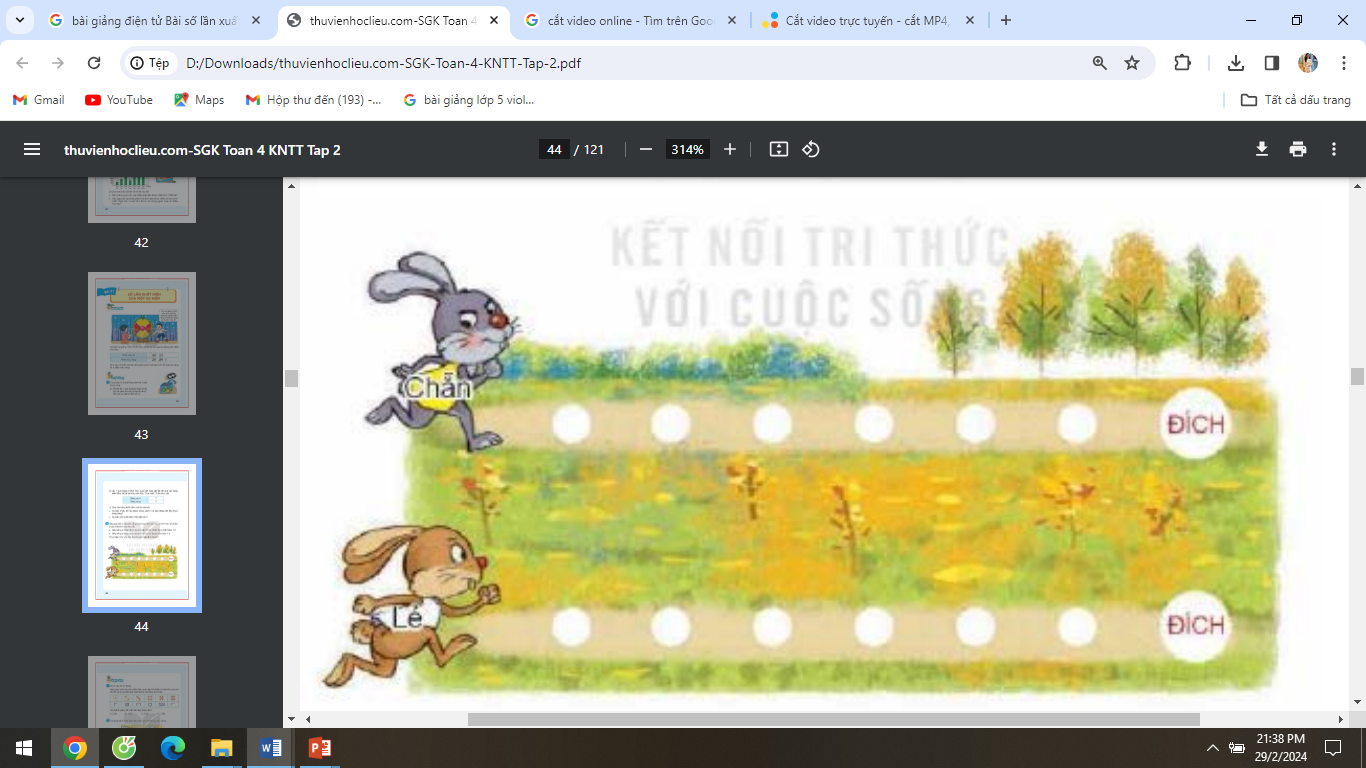 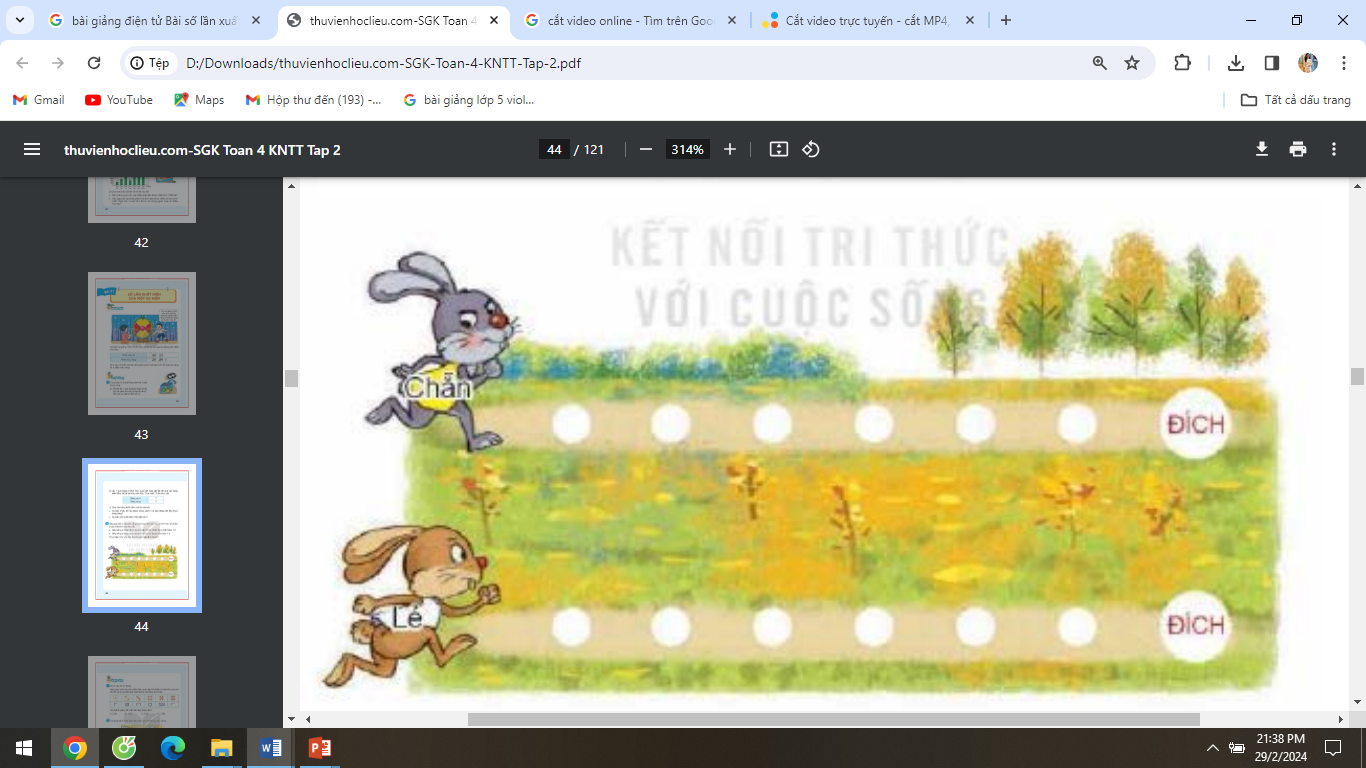 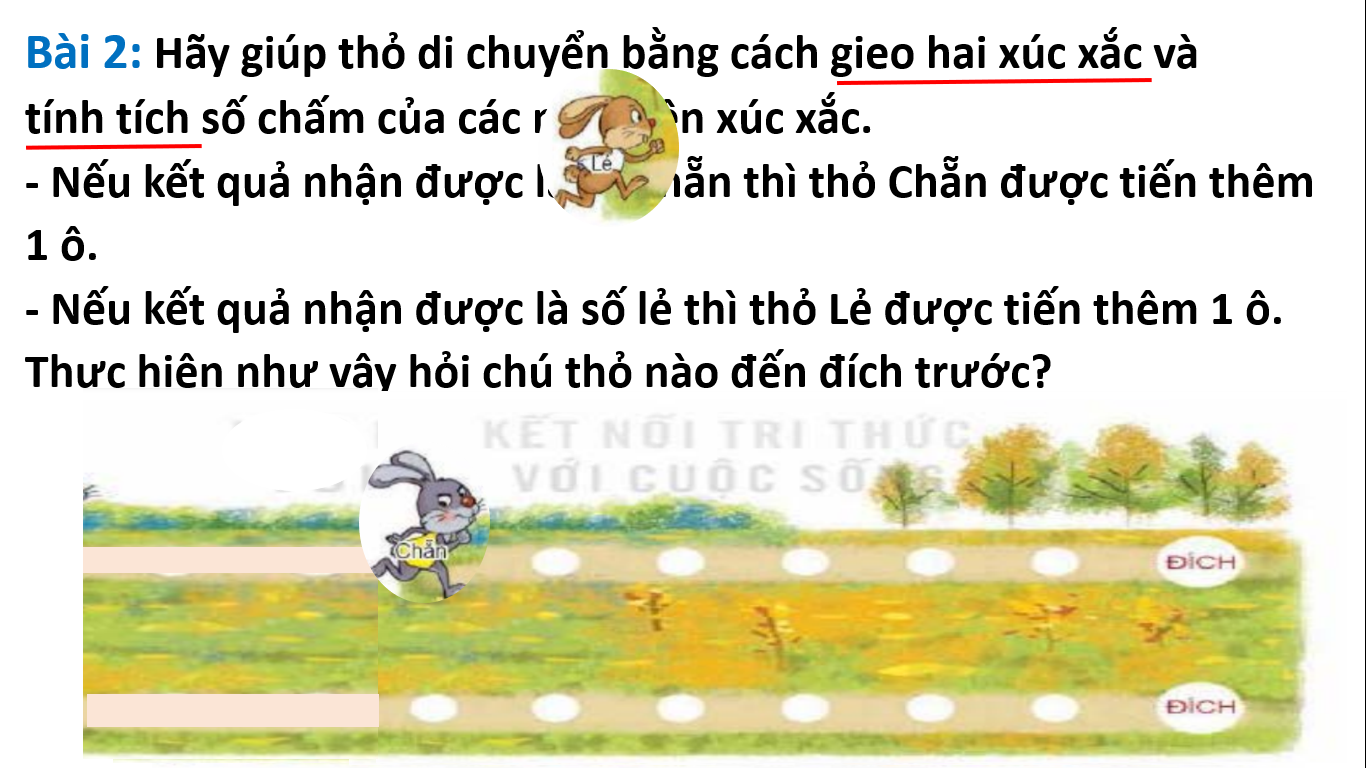 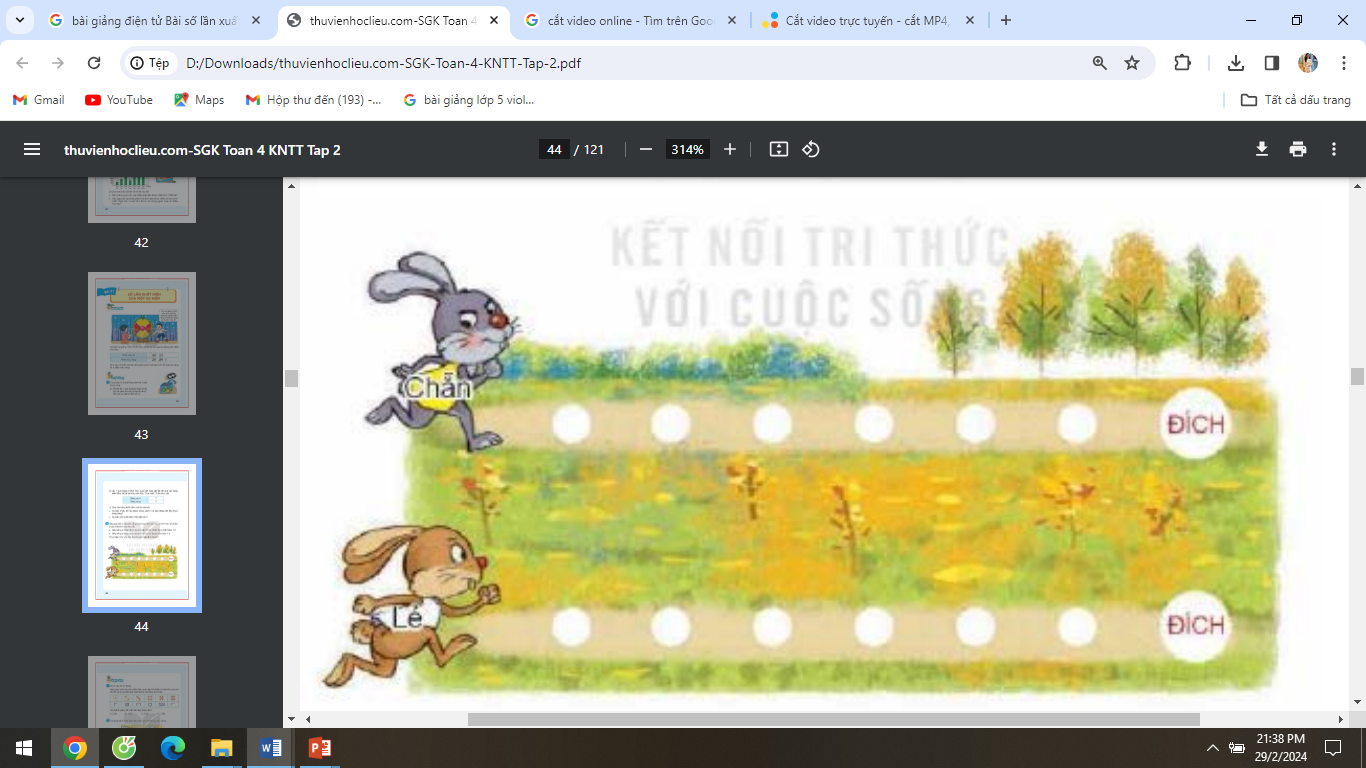 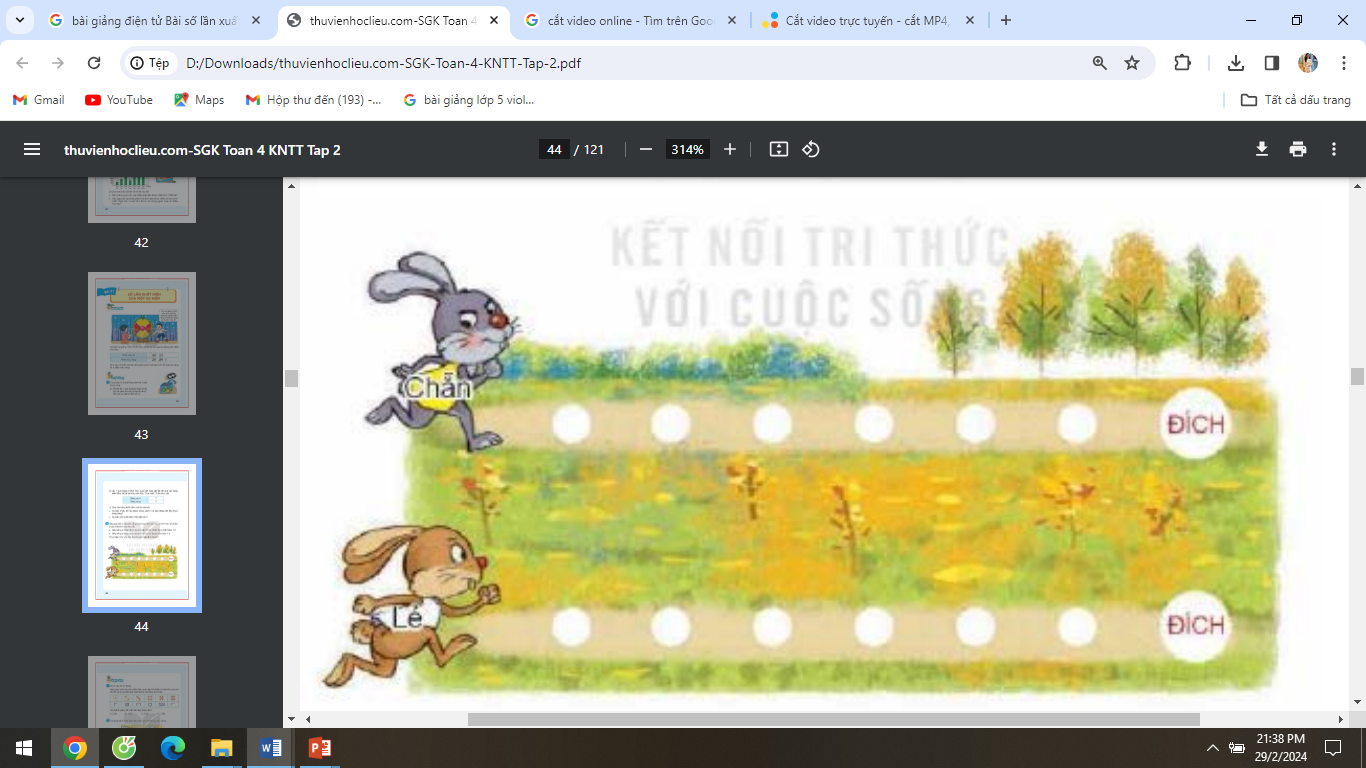 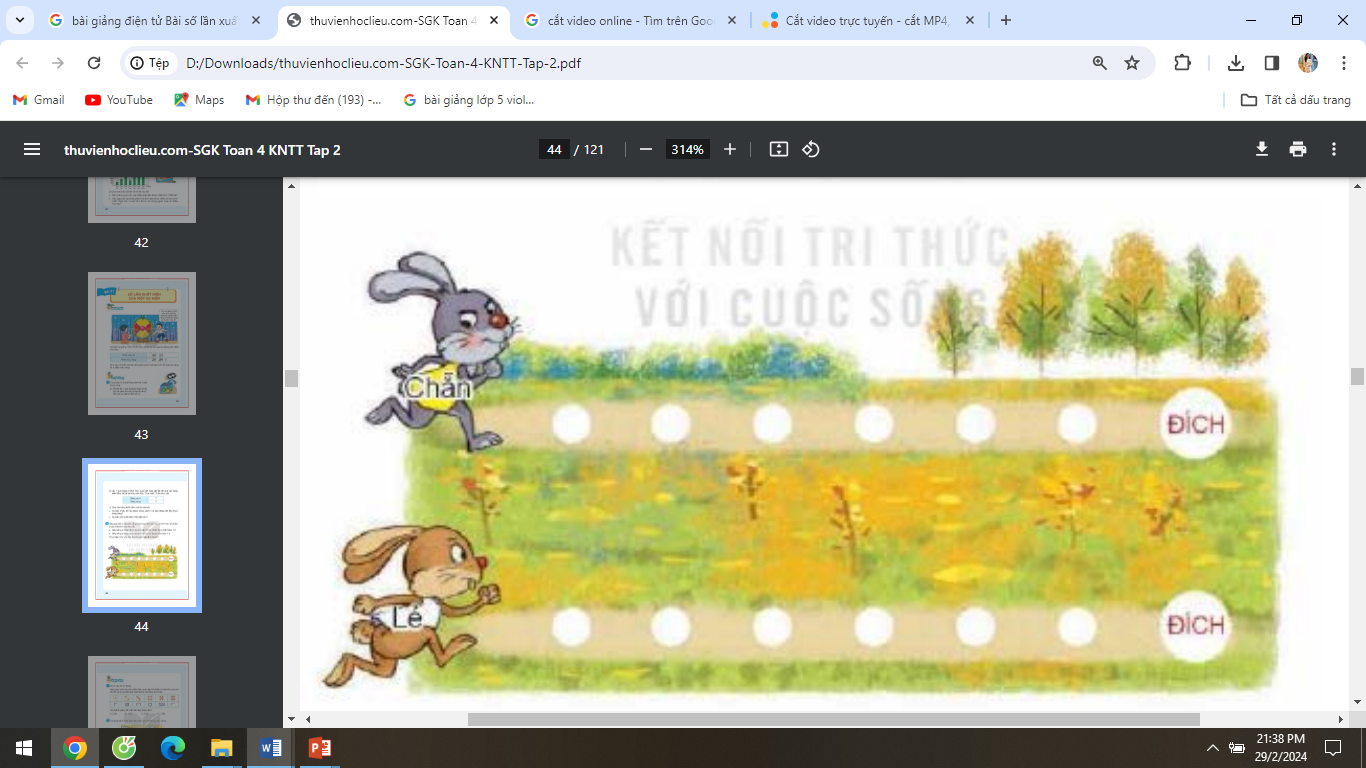 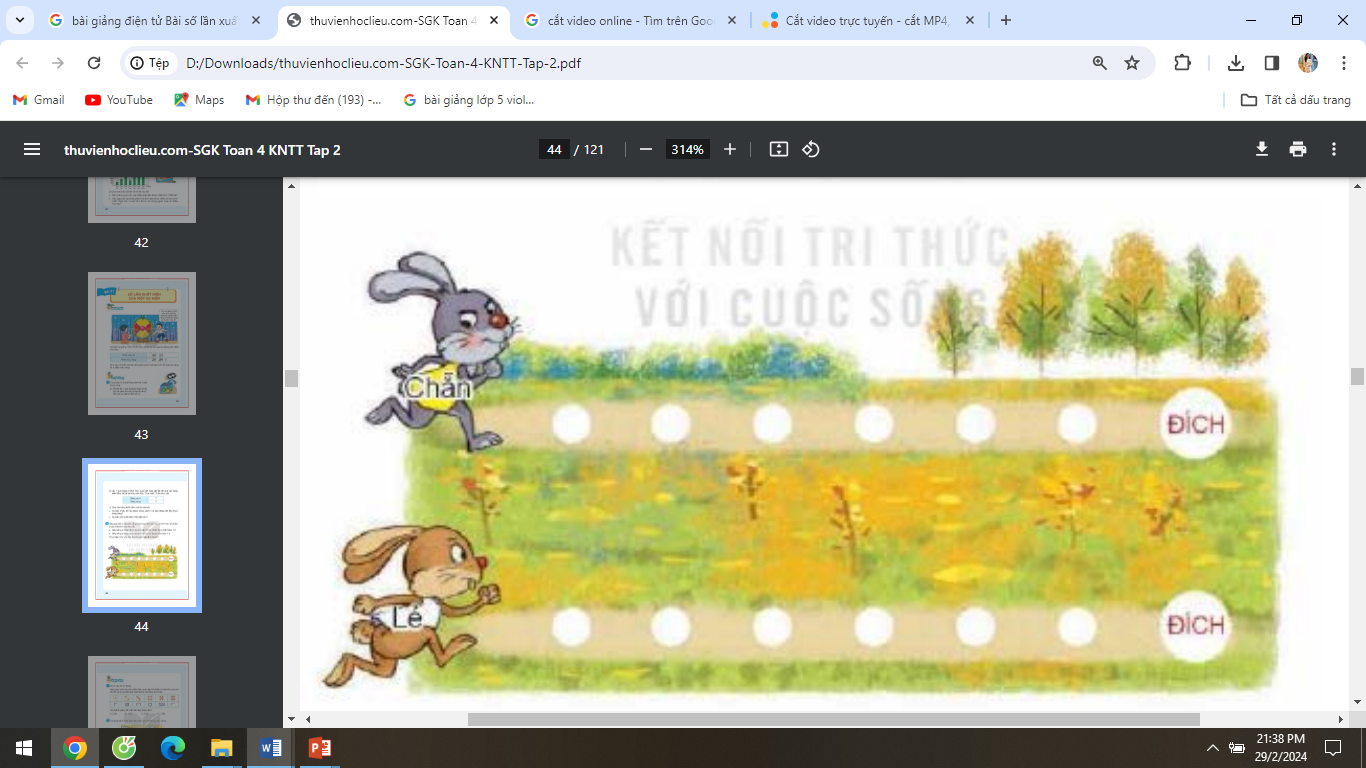 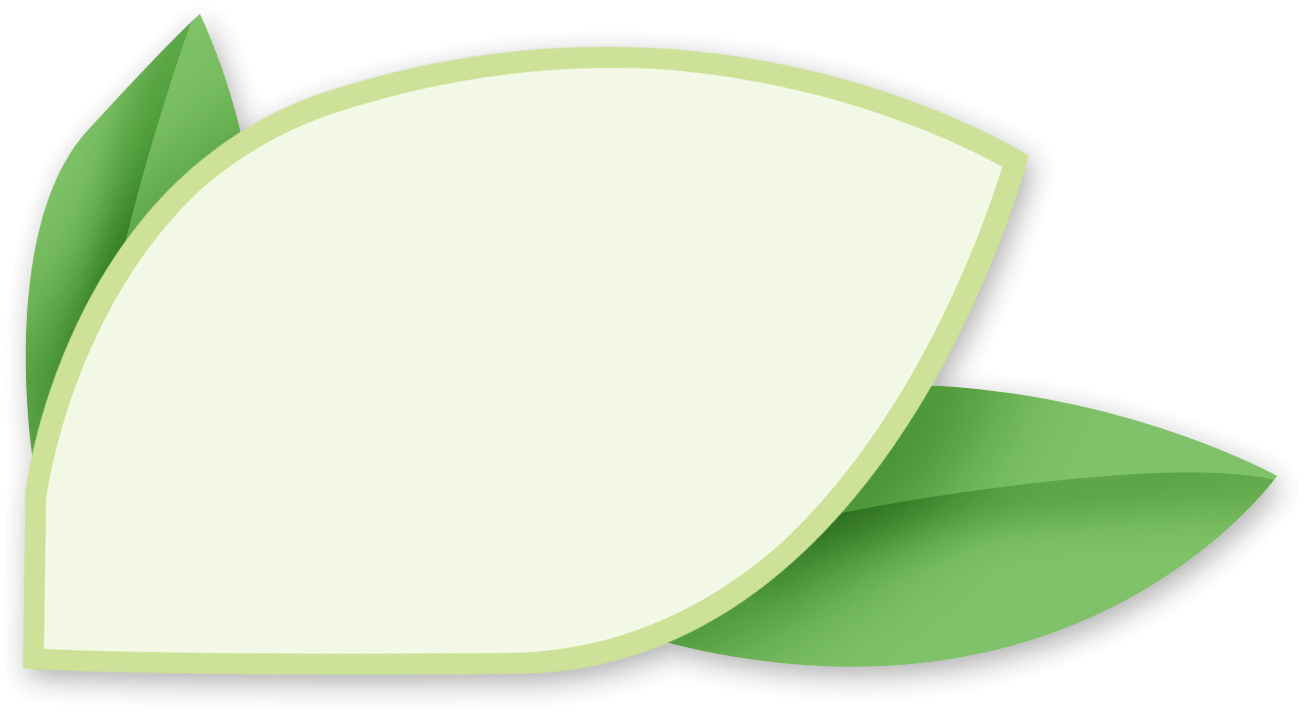 VẬN DỤNG
[Speaker Notes: Tiết trước chúng mình được học bài gì ?
À tiết trước chúng mình đã học bài tập đọc “ Cái gì quý nhất “ .]